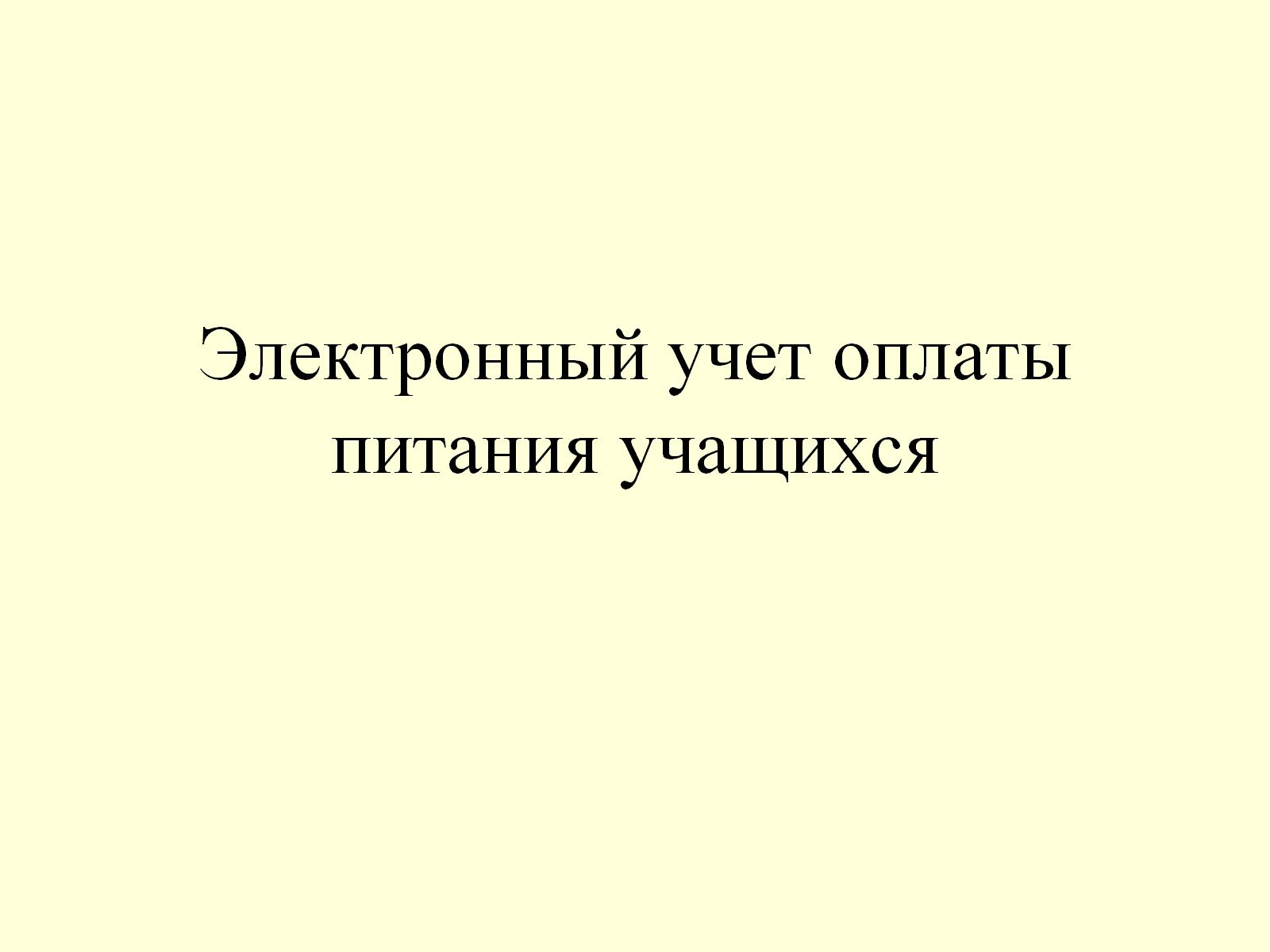 Электронный учет оплаты питания учащихся
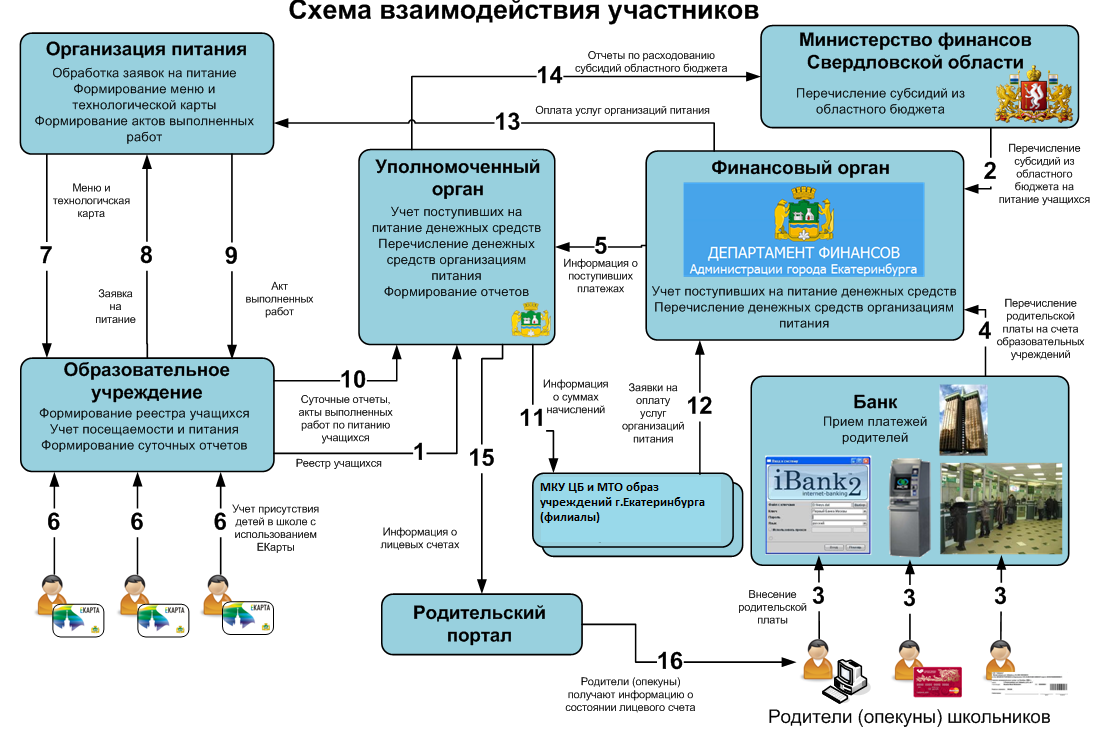 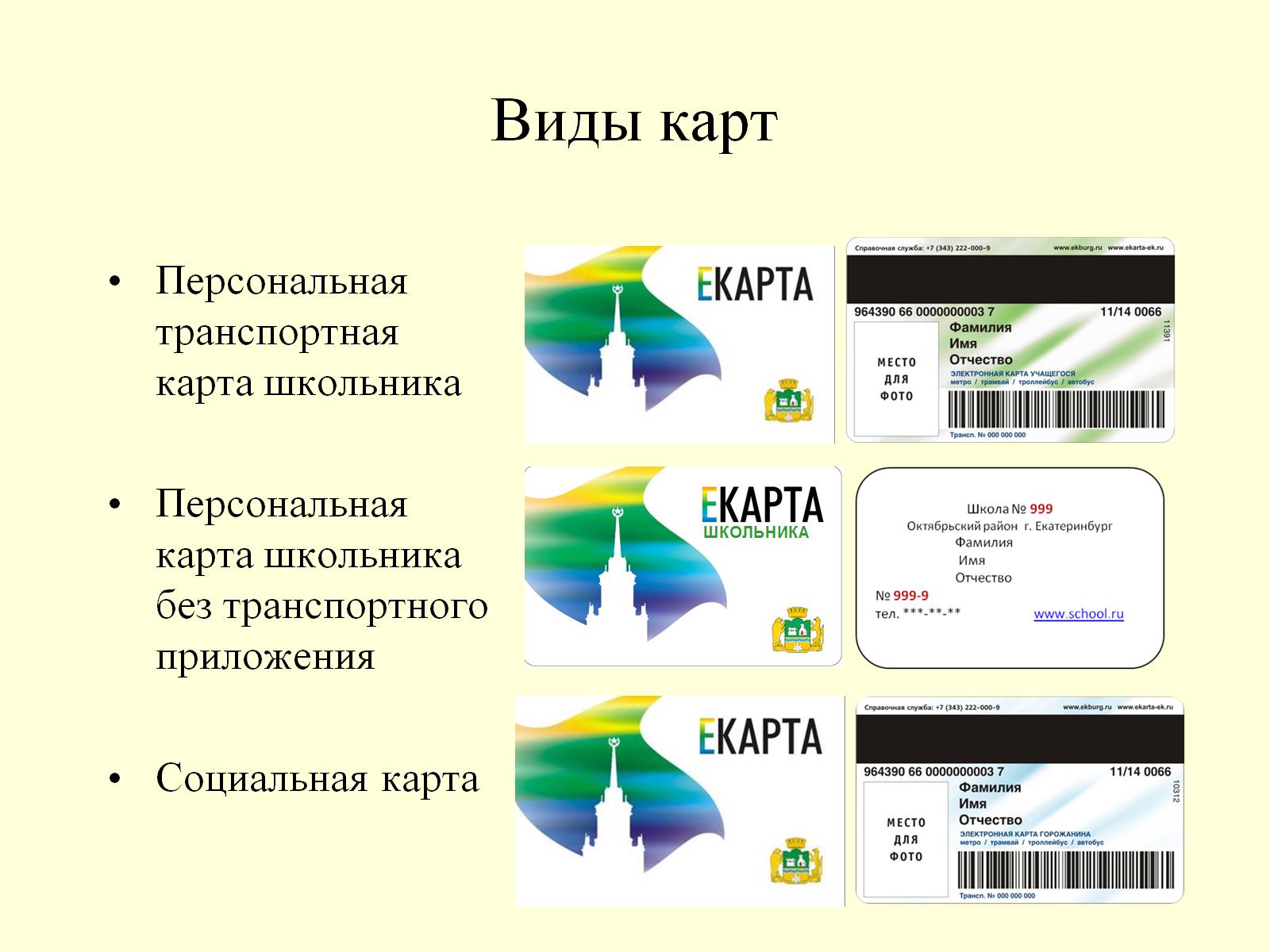 Виды карт
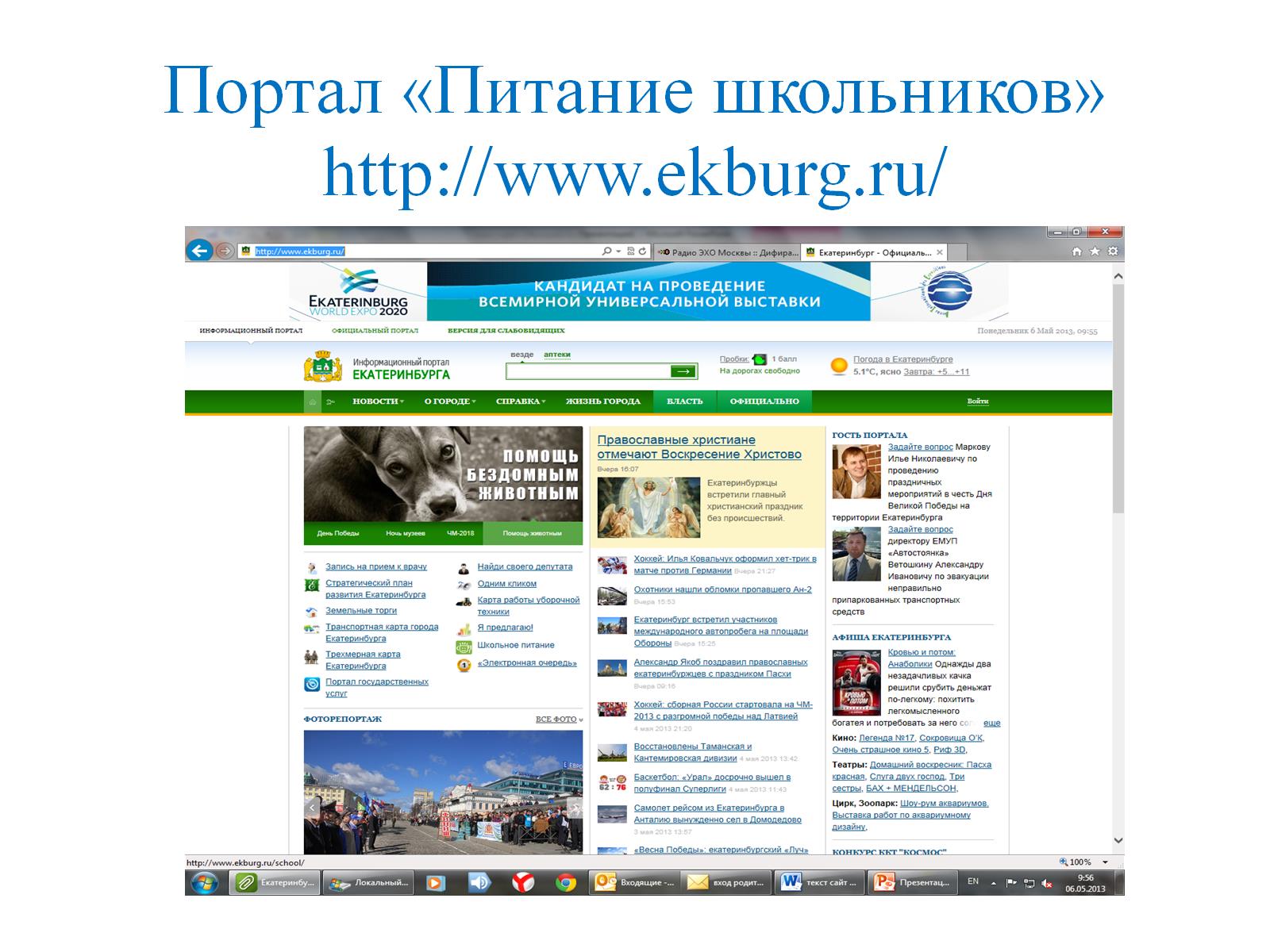 Портал «Питание школьников»http://www.ekburg.ru/
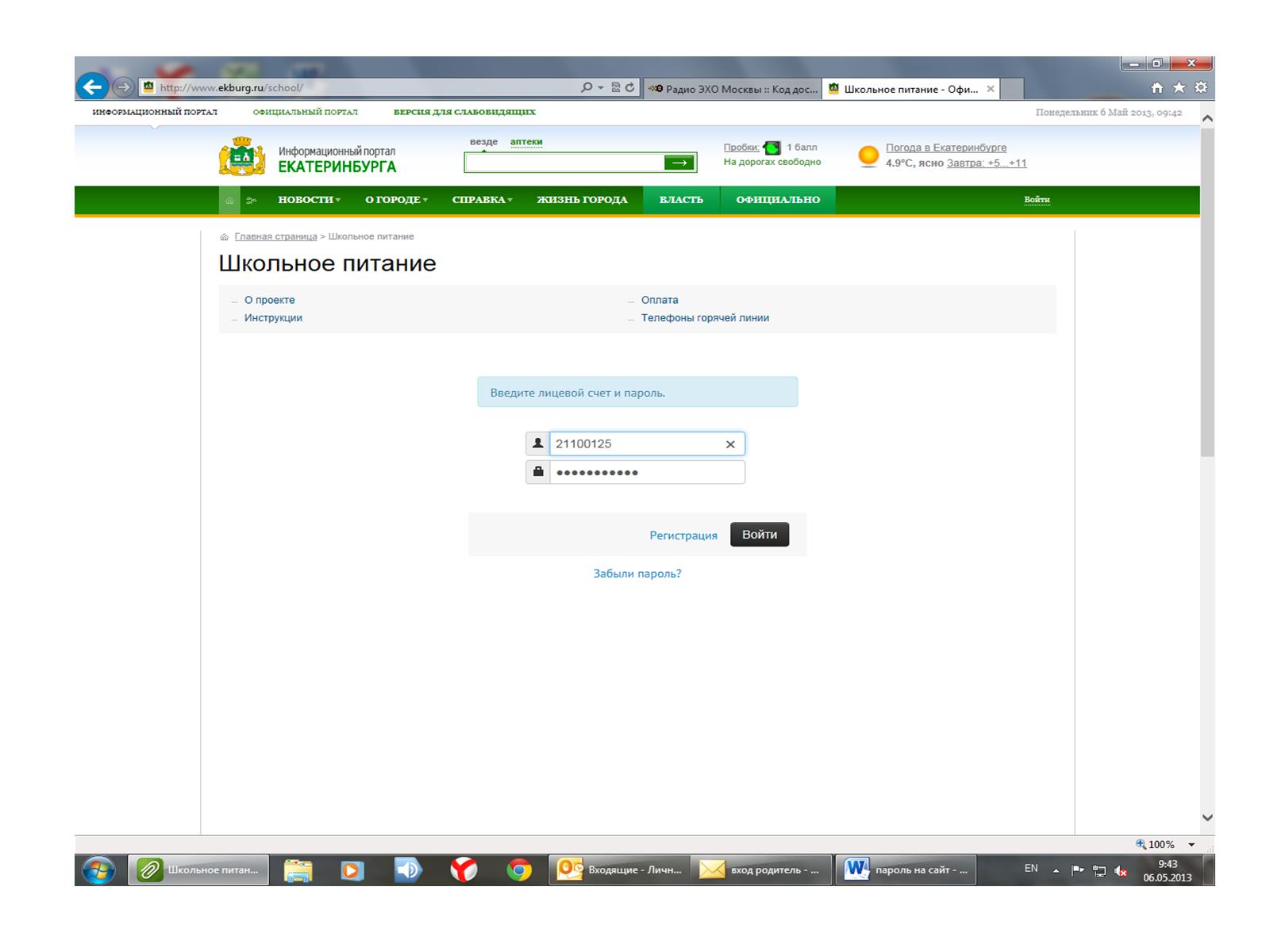 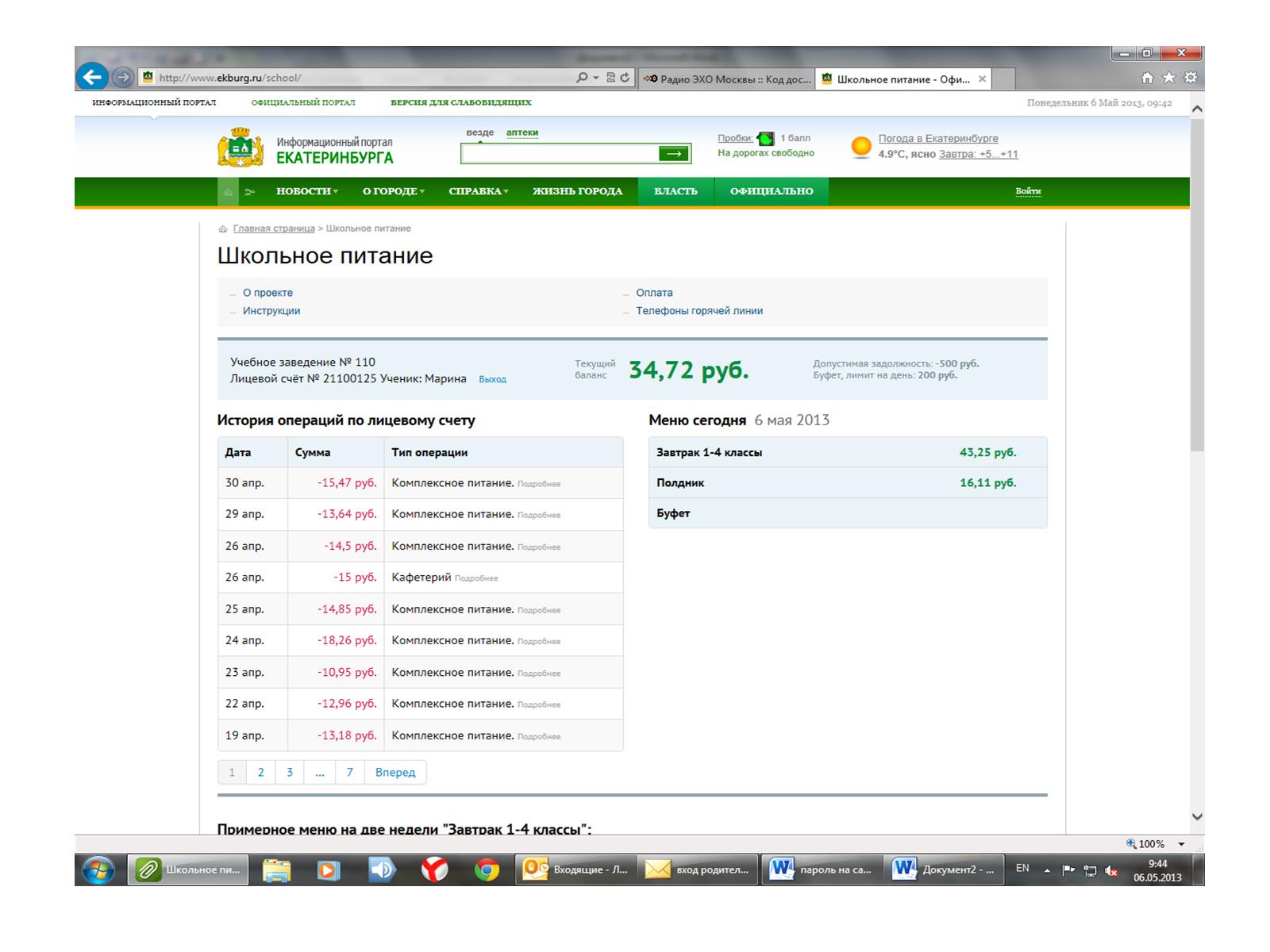 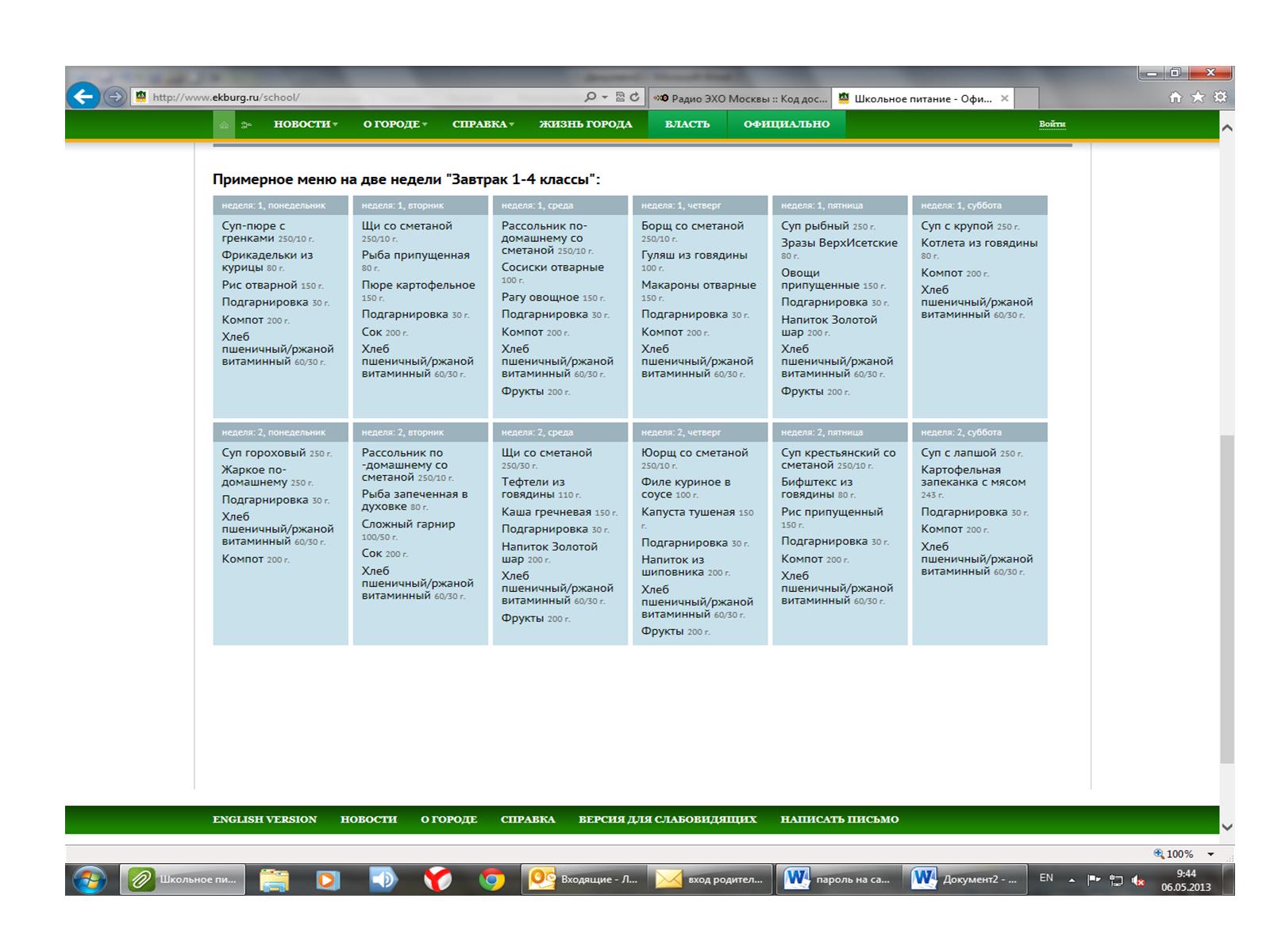